Staar test
Be Staar Ready
Staar is coming
In the next 2 weeks we will begin taking the staAr test
It is important you understand this Test determines your future
We will spend the next few minutes discussing classroom rules and expectations during this time
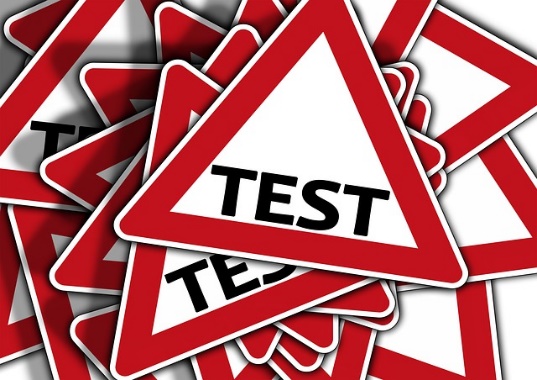 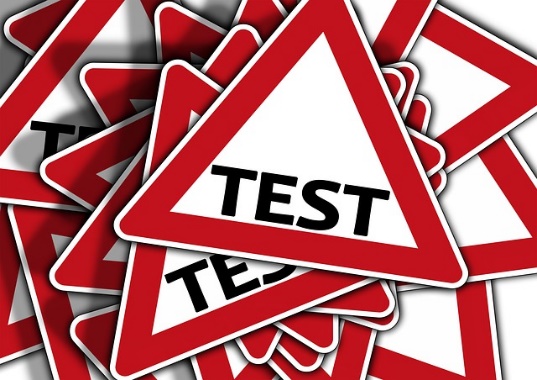 What happens during staar testing
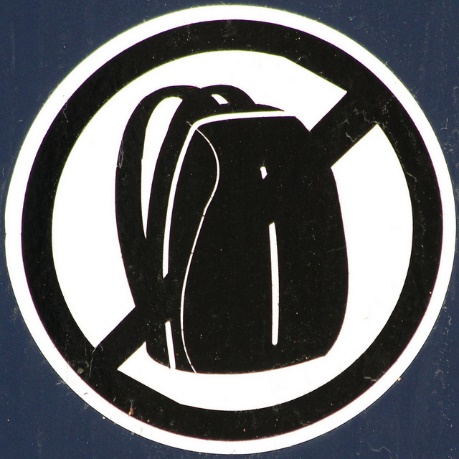 On test days 
NO backpacks will be allowed at school
NO cellphones will be allowed in the testing room
No visitors will be allowed on campus
You will remain in 1 room for a minimum of 4 hours
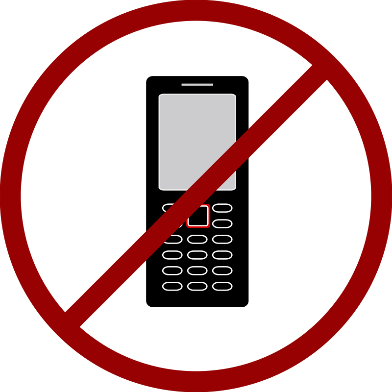 Before the test
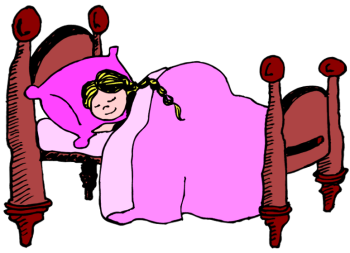 Get a good nights sleep – 8 hours
Go to bed on time the night before
Food – Eat fruits and vegetables
Don’t take the test on an empty stomach
Don’t eat a heavy meal
Don’t eat junk food or candy
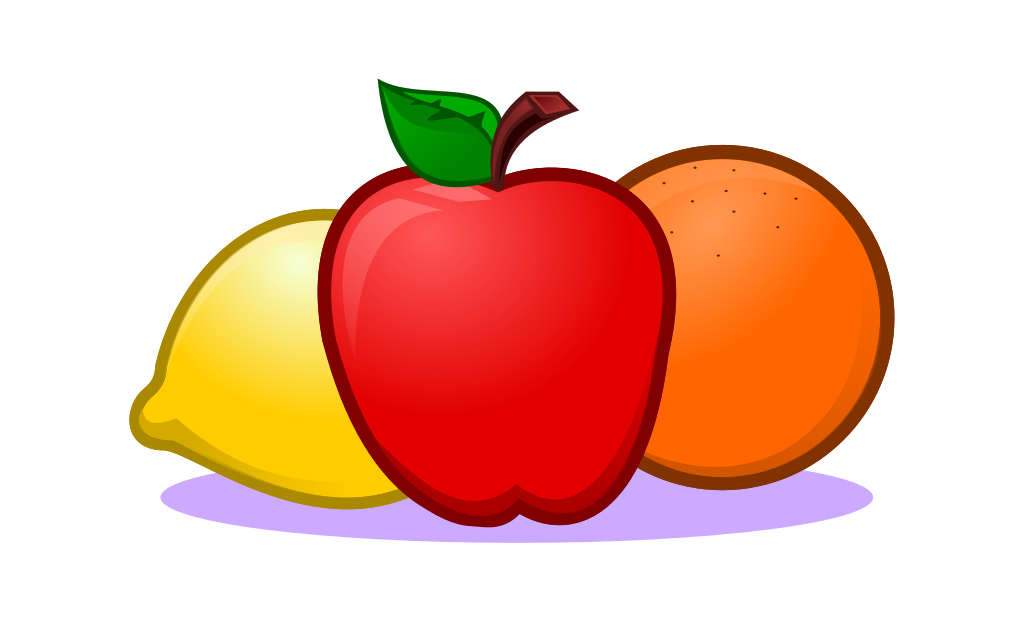 Before the test
Approach the exam with confidence 
Don’t doubt yourself
Think Positive!!
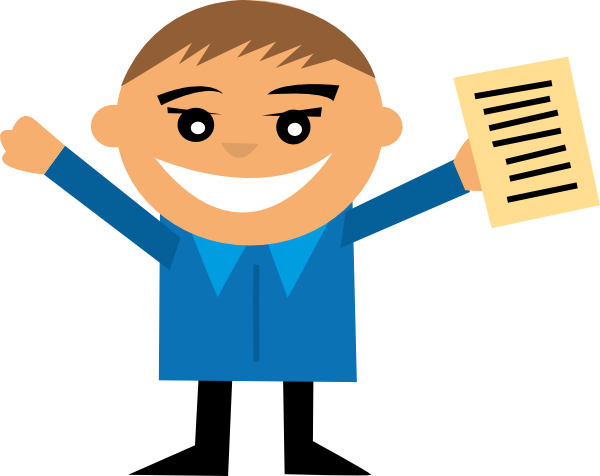 General Strategies
Maintain upright posture – don’t slouch over your test
Take your time – there is no reward for finishing first.
Most Importantly – Do NOT Panic!!!!!
Read the question and ALL answer choices
 Record all answers on your bubble sheets
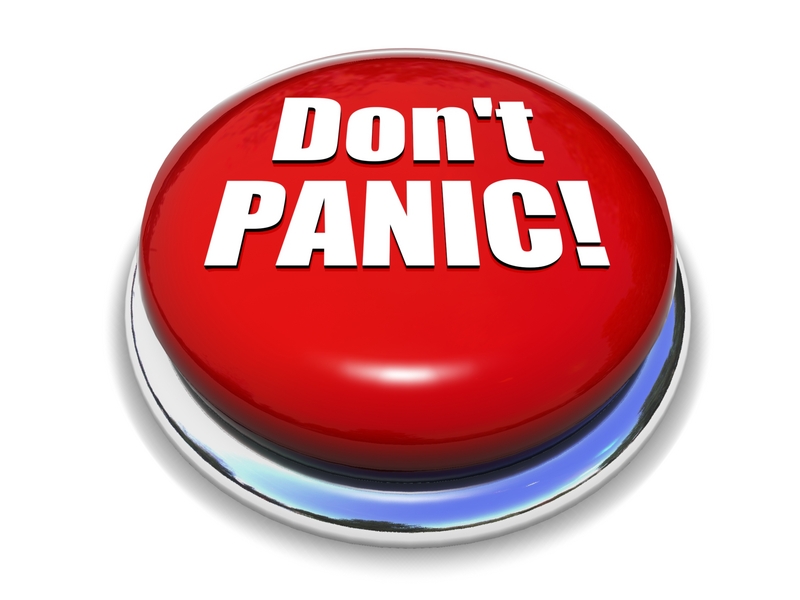 General strategies
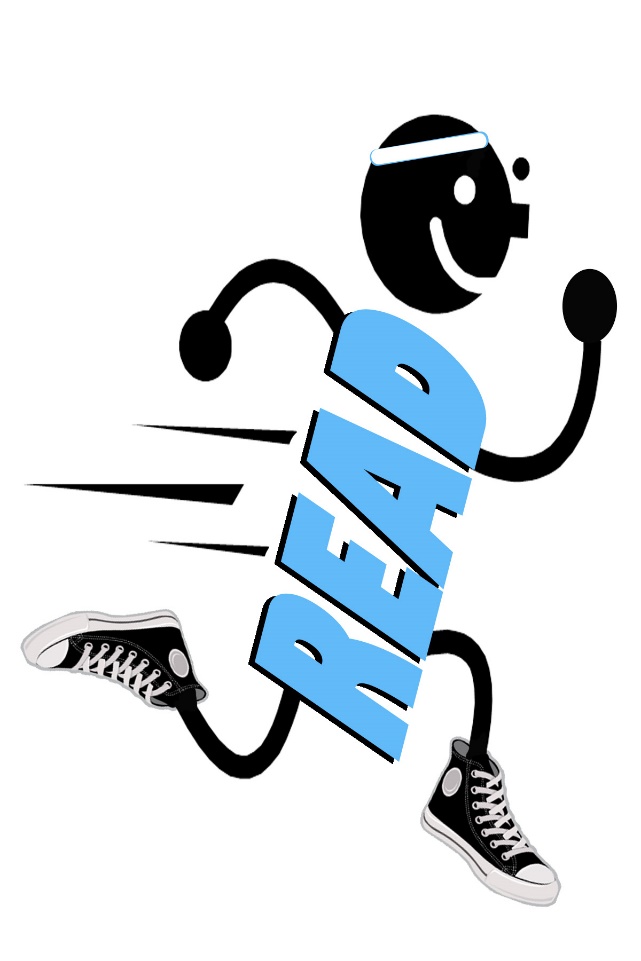 Read the directions carefully
Pace Yourself
Read the answers carefully
Mark your answers carefully
Don’t Leave Anything Blank
Answer all the questions
General Strategies
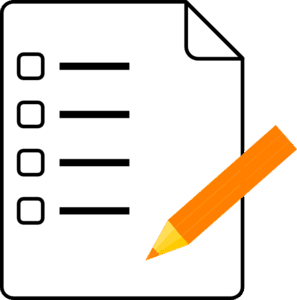 Fill in bubbles fully
Write neatly
Erase any stray marks on Answer document
During Testing
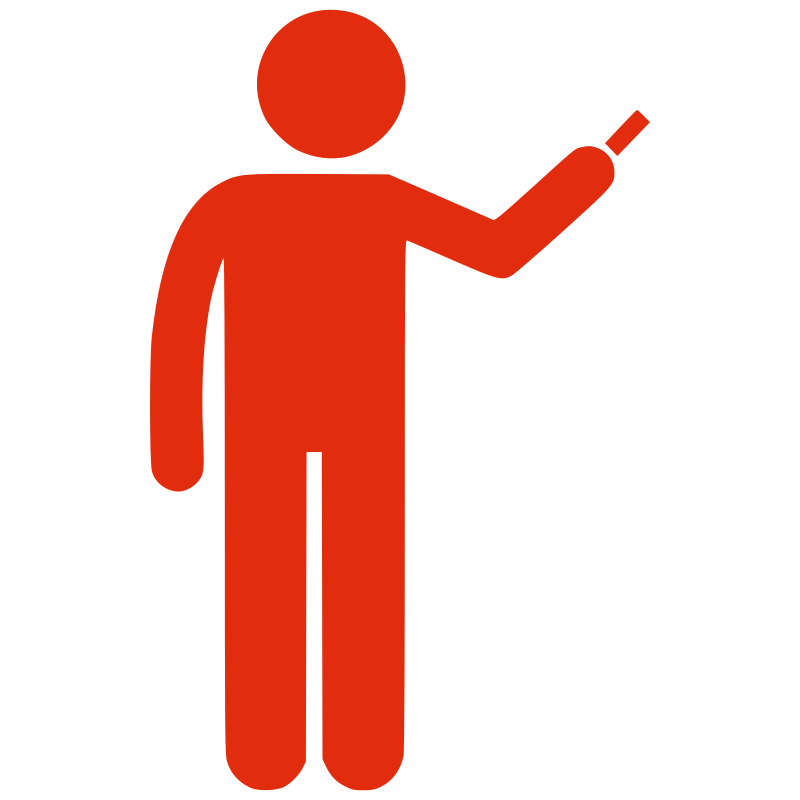 The teacher is not able to help you in any way
You will Hear your teacher say repeatedly
I cannot help you answer any test questions. 
The only reminders they can give you are
the time left on the test
Wake up-stop sleeping
Fill in your answer document
During testing
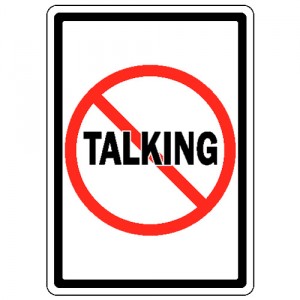 No talking
Sit quietly
No getting out of your seat
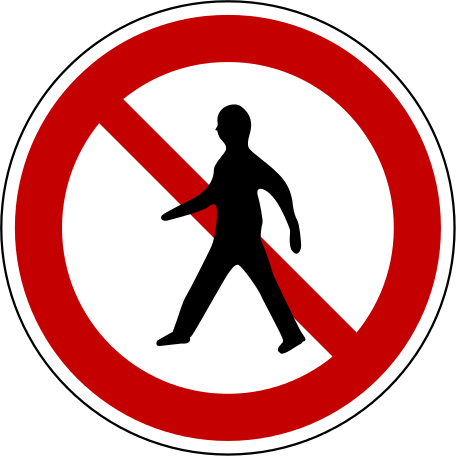 Consequences to misbehaving
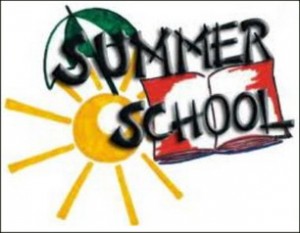 Test is voided
fail staar
Go to summer school
After you finish your test
Once you have turned in your test to the teacher
You cannot leave the room
You cannot talk, draw, or doodle
All you can do is …
Sleep and read
No picture books
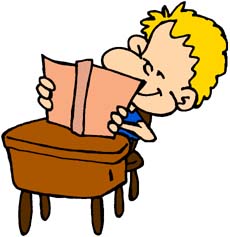 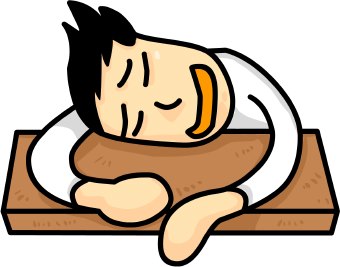